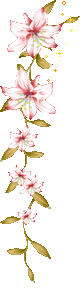 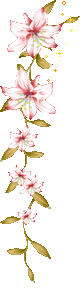 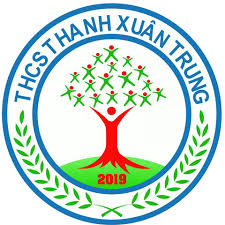 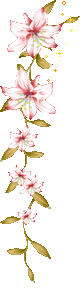 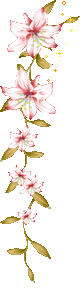 WELCOME TO OUR CLASS
Teacher: Le Minh Nguyet
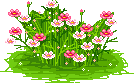 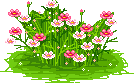 ONLINE TEST 1
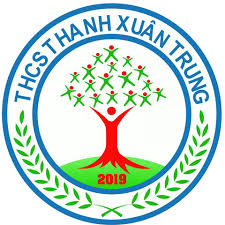 PART 2. PHONETICS
I. Find the word which has a different sound in the underlined part.
/t/
/ t /
/ t /
/d/
1. A. picked		B. clicked	C. promised	         D. delivered
2. A. said		B. wait		C. maid		D. sail
3. A. architect		B. church	C. children	           D. armchair
4. A. calorie		B. carve	C. collage		D. center
5. A. serious         	B. symptom      C. sugar           	D. sauce
/ei/
/ei/
/ei/
/ e /
/ tʃ /
/tʃ/
/k/
/ tʃ /
/ s /
/ k /
/k/
/ k /
/ʃ /
/s/
/s /
/s/
II. Find the word which has different stress from the others.
6. A. helicopter	B. illegal	C. pavement		D. station
7. A. interesting	B. exhausting	C. confusing		D. exciting
8. A. number             	B. thirteen        C. expensive              	D. address 
9. A. Geography	B. Music	C. Physics	          D. Literature
10. A. station		B. season	C. sandal		D. police
ONLINE TEST 1
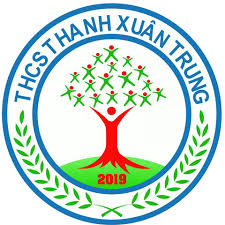 PART 3 GRAMMAR AND VOCABULARY
I. Choose the correct answers.
11. Only fresh fish 	                  in this restaurant.
A. is serve	B. is served		C. is to serve		D. serves
12.             does it take to go from Ha Noi to Ho Chi Minh City by plane?
A. How far	B. How much		C. How long	          D. How many
13. I 	               marbles when I was young, but now I didn’t.
play				B. used to play		
C. have played	  			D. didn’t use to play
14. We should 	               the sheet at the zebra crossing.
A. walk	B. walk on	C. walk through	D. walk across
15. A 		                    is a film that shows real life events or stories.
A. action	B. documentary	C. thriller		D. comedy
16. 	 they spent a lot of money on the film, it wasn’t a big success.
A. However	B. Nevertheless	C. When		D. Although
ONLINE TEST 1
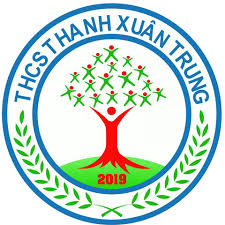 PART 3 GRAMMAR AND VOCABULARY
I. Choose the correct answers.
17. Linda used to _________  morning exercise when she got up early.
A. did		B. does		C. doing		D. do
18. ____________ is La Tomatina celebrated? – Every August.
A. Where	B. Why		C. When		D. Which
19. When I saw your teacher this morning, I found that he looked very ___.
A. happy 	B. happily 	C. to be happy 	D. being happy
20. I enjoy reading _____________ it develops my imagination.
A. and		B. but			C. so			D. because
21. The end of the film was so 	 that many people cried.
A. shocking	B. moving		C. exciting		D. boring
22. Give a________ before you turn left or right.
A. signal	B. turn			C. sound		D. sig
ONLINE TEST 1
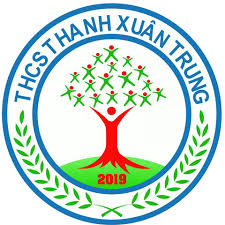 PART 3 GRAMMAR AND VOCABULARY
I. Choose the correct answers.
23. All of us have to obey traffic rules strictly.(find word opposite with “obey”)
A. follow	B. allow		C. disobey		D. conform
24. Of the two students, he is __________________
A. taller	B. tall			C. the taller		D. the tallest
25. A film in which strange and frightening things happen is called a detective film (detective film is the same meaning as __________) 
A. thriller 	B. comedy 		C. drama 		D. animation
ONLINE TEST 1
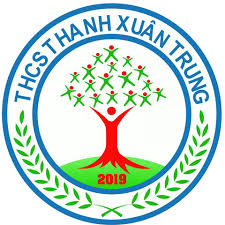 PART 4 READING
I. Read the passage. Decide whether the sentences are true (T) or false(F). Circle T or F
Richard Ryan is stuck in traffic. There must be an accident somewhere up ahead because he's been sitting in the same spot for the last few minutes. The cars aren't moving at all. It looks like it's going to be another slow commute.Even though he left his house early to beat the traffic, if the cars don't start to move soon, Richard will be late for a very important meeting. He has to meet with some lawyers who are advising his company on a construction project. Richard is the president of a big company. If he's late, he won't get in trouble, but he hates to be late for anything.Sergey is stuck in the same traffic jam, and he's headed to the same meeting that Richard is going to. He's worried about being late, so he gets out his cell phone and calls one of his coworkers to tell her that traffic is bad. Sergey doesn't know that his boss, Richard, is in the same traffic jam. If he knew that, he wouldn't be so tense.
ONLINE TEST 1
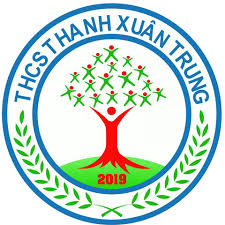 Richard Ryan is stuck in traffic. There must be an accident somewhere up ahead because he's been sitting in the same spot for the last few minutes. The cars aren't moving at all. It looks like it's going to be another slow commute.Even though he left his house early to beat the traffic, if the cars don't start to move soon, Richard will be late for a very important meeting. He has to meet with some lawyers who are advising his company on a construction project. Richard is the president of a big company. If he's late, he won't get in trouble, but he hates to be late for anything.
T
F
ONLINE TEST 1
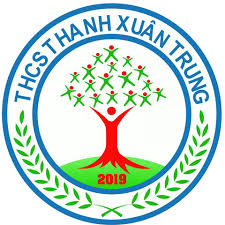 Even though he left his house early to beat the traffic, if the cars don't start to move soon, Richard will be late for a very important meeting. He has to meet with some lawyers who are advising his company on a construction project. Richard is the president of a big company. If he's late, he won't get in trouble, but he hates to be late for anything.Sergey is stuck in the same traffic jam, and he's headed to the same meeting that Richard is going to. He's worried about being late, so he gets out his cell phone and calls one of his coworkers to tell her that traffic is bad. Sergey doesn't know that his boss, Richard, is in the same traffic jam. If he knew that, he wouldn't be so tense.
T
F
T
F
F
ONLINE TEST 1
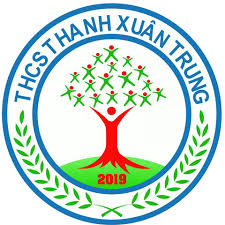 PART 5. WRITING
I. Rewrite the following sentences so that their meaning stays the same, using the words give.
31. Our school is bigger than Tom’s school. (smaller)
  Tom’s school_________________________________32. My father went to work by car some years ago, but now he goes by bus. (used to) My father ___________________________________

33, I spend 30 minutes walking to school every day. (TAKES)
 It __________________________________________
34. How about cycling to school with me tomorrow? (CYCLE)
 Let’s _______________________________________.
35. He is so young. His acting is excellent.
 Although_____________________________________.
is smaller than our school.
used to go to work by car some years ago, but now he goes by bus.
takes me 30 minutes to walk to school every day.
cycle to school with me tomorrow!
he is so young, His acting is excellent.
PRACTICE TEST 5
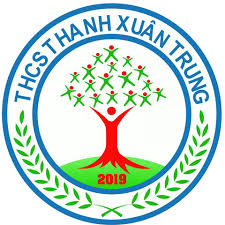 PART 5. WRITING
II. Rewrite sentences, unchanged their first meaning.
1. Do you have a better refrigerator than this?
 Is this ___________________________________________
2. Why don’t we go to the beach for a change?
 Peter suggest ____________________________________
3. I walk to school in fifteen minutes every morning.
 It takes _________________________________________
4. How much is this dictionary?
How much does __________________________________
5. It isn’t important for you to finish the work today.
 You don’t have ___________________________________
the best refrigerator you have?
going to the beach for a change.
me fifteen minutes to walk to school every morning.
this dictionary cost?
to finished the work to day.
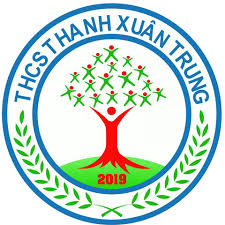 PRACTICE TEST 1
CÁCH ĐẶT CÂU HỎI CHO PHẦN GẠCH CHÂN
Bước 1: Xác định từ bị gạch
Để: - Tìm từ hỏi (Wh-) tương ứng với từ bị gạch
Bước 2: đổi phần còn lại sang thể nghi vấn.
Chú ý: - đổi ngôi: chủ ngữ, tân ngữ của câu trần thuật(câu bị gạch chân) là ngôi thứ 1 phải đổi sang câu hỏi thành ngôi thứ 2
	I, We 		 you
	me, us		 you
	my, our	 your
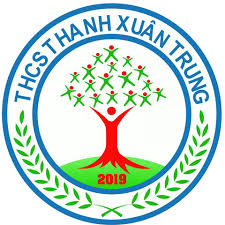 PRACTICE TEST 1
CÁCH ĐẶT CÂU HỎI CHO PHẦN GẠCH CHÂN
- đổi câu: dựa vào động từ trong câu bị gạch để đổi sang câu hỏi.
 ta thêm ‘do’ vào trước chủ ngữ
 ta thêm’does’ vào trước chủ ngữ
 ta thêm’did’ vào trước chủ ngữ
 Ta đảo am/ is/ are lên trước chủ ngữ
 Ta đảo will/ can/ could/ should lên trước chủ ngữ
Đối với thì hiện tại đơn và quá khứ đơn, động từ trong câu hỏi luôn ở dạng nguyên thể
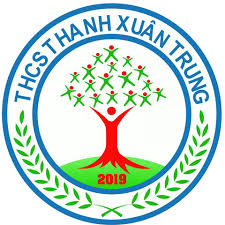 PRACTICE TEST 1
I. Make questions for the underlined part in each sentence.
do
(chỉ phương tiện)
1. Most of my classmates go to school by bicycle ____________________________________________________
do most of your classmates go to school?
How
2. It is about three kilometres from my house to the nearest town. 
_______________________________________________________
(chỉ khoảng cách)
is it from your house to the nearest town?
How far
(chỉ người)
3. The students are leaning road signs in the schoolyard. 
____________________________________________________
Who
are leaning road signs in the schoolyard?
4. There are often traffic jams in the city centre in the rush hour. 
____________________________________________________
(chỉ thời gian)
When
are there often traffic jams in the city centre ?
did
5. My father used to go fishing in the pond near the woods. 
____________________________________________________
(chỉ địa điểm)
Where
did your father use to go fishing?
does
6. Trung usually rides his motorbike very carefully. 
____________________________________________________
How
does Trung usually ride his motorbike?
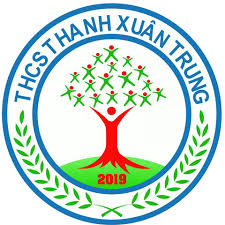 PRACTICE TEST 1
PART 4. WRITING
II. Rewrite the following sentences so that their meaning stays the same, using the words give.1. The distance from my house to school is about 500 metres. (It)
It ___________________________________________________2. My father went to work by car some years ago, but now he goes by bus. (used to)My father ________________________________________________
3. The distance from Ha Noi to Can Tho is about 1,877 kilometres. (It)
It _________________________________________________4. What is the distance between Hue and Da Nang? (how)
How __________________________________________________?5. There wasn't much traffic when I was small. (used to)
There _________________________________________________6. My uncle drove carelessly some years ago, but now he doesn't. (used to)
My uncle ______________________________________________
is about 500 metres from my house to school.
went
now he goes
used to + V
used to go to work by car some years ago.
is about 1,877 kilometres from Ha Noi to Can Tho.
far is it from Hue to Da Nang?
wasn’t
used to be little traffic when I was small.
drove
used to drive carelessly some years ago.
PRACTICE TEST 1
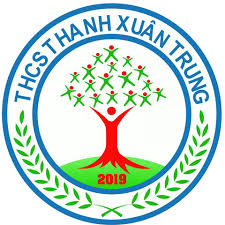 II. Rewrite the following sentences so that their meaning stays the same, using the words give.
7. The distance between Ho Chi Minh City and Vung Tau is about 120 km. (It)
It ___________________________________________________
is about 120 km from Ho Chi Minh City to Vung Tau.
8. How about cycling to school with me tomorrow? (CYCLE)
Let’s _________________________________________.
cycle to school with me tomorrow.
9. What is the meaning of this road sign? (MEAN)
What ___________________________________________?
does this road sign mean?
10. Accident is the main cause of traffic jams in Bangkok. (CAUSED)
Traffic jams in Bangkok _________________________________.
is caused by accident.
11. People will be fined if they don’t obey the traffic rules. (DISOBEY)
People will be fined _____________________________________.
if they disobey the traffic rules.
12. I spend 30 minutes walking to school every day. (TAKES)
takes me 30 minutes to walk to school every day.
It _________________________________________.
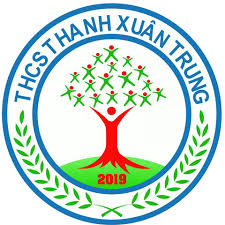 Let’s go to the cinema tonight.
Let’s go to the cinema tonight.
Why don’t we  go to the cinema tonight?
Why don’t go to the cinema tonight?
Shall we go to the cinema tonight?
Shall we go to the cinema tonight?
What about going to the cinema tonight?
What about going to the cinema tonight?
How about going to the cinema tonight?
How about going to the cinema tonight?
Let’s
.
+  V
+  O
Why don’t we
?
Shall we
?
What about
?
+  Ving
+  O
How about
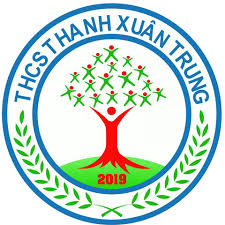 Tom often does his homework in two hours.
Tom often does his homework in two hours.
Tom often spends two hours doing his homework.
Tom often spends two hours doing his homework.
It often takes Tom two hours to do his homework.
It often takes Tom two hours to do his homework.
S + V(s,es) + O + in + times
S + spend(s) + times + Ving + O.
It takes + Sbd + times + to V + O.